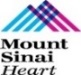 Learn From The Masters
Managing Calcified coronaries with Rotational Atherectomy
Supported by:

 Boston Scientific Corporation (BSC) India
 EHCC Jaipur
  MSH New York
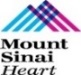 Disclosures
Samin K. Sharma, MD, MSCAI, FACC
    Speaker’s Bureau – BSC, Abbott

Annapoorna S. Kini, MD, MRCP, FACC
	Nothing to disclose
Live Case #3
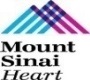 Patient Demographics
 71 yrs, M
Present Clinical Presentation
Presented with DOE & angina and + inferior ischemia due to CAD and AS
CAD Risk Factors
 Hypertension
 Hyperlipidemia
 Controlled DM
 ESRD/Dialysis
 CVA without deficit
Clinical Variables
Cardiac cath on Feb 2nd 2022 pre-TAVR revealed 3 V CAD with patent LIMA to LAD and occluded SVG to D1 and OM2. Pt underwent successful TF TAVR using Sapien-3 Ultra valve and did well. LVEF 60%.
Medications
Aspirin, Clopidogrel, Metoprolol XL, Amlodipine, Losartan, Atorvastatin, Antidiabetic meds
Cath: Cath on Feb 2nd 2022 revealed 3 V CAD, LVEF 60% with multiple significant calcified lesions in RCA and branches.
Plan: Now planned for IVUS guided PCI of calcified multiple RCA lesions using rotational atherectomy and DES.
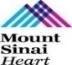 AUC 2017: One-Vessel Disease
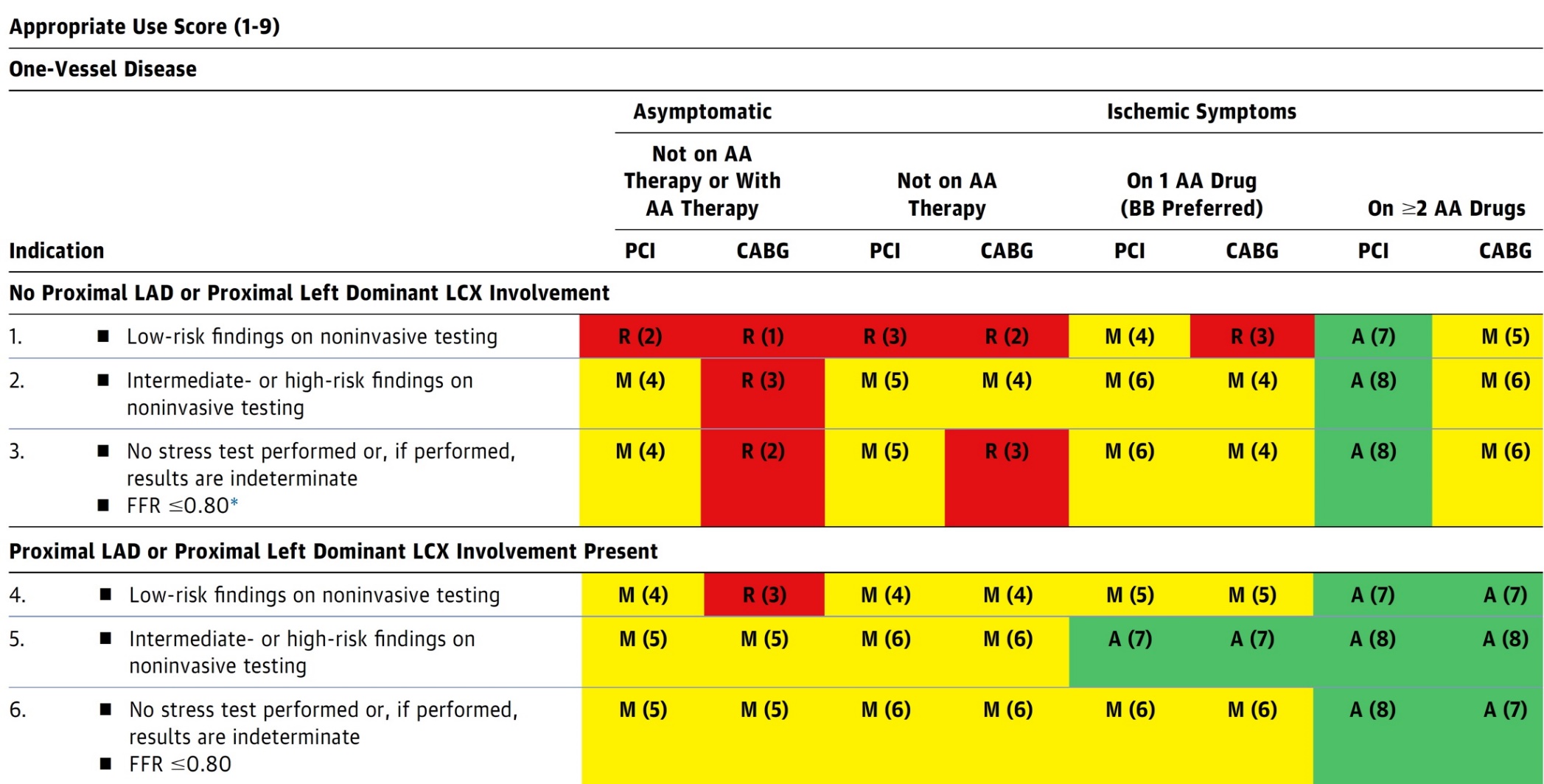 Patel et al., J Am Coll Cardiol 2017;69:2212
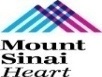 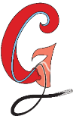 GuidewireAID – Out on both Android and iOS!
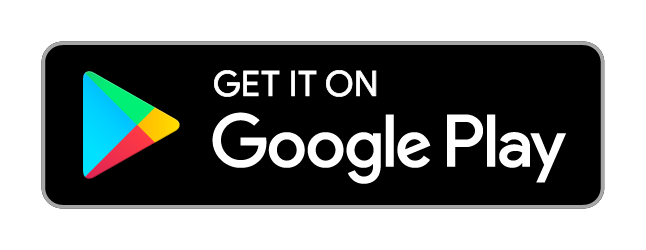 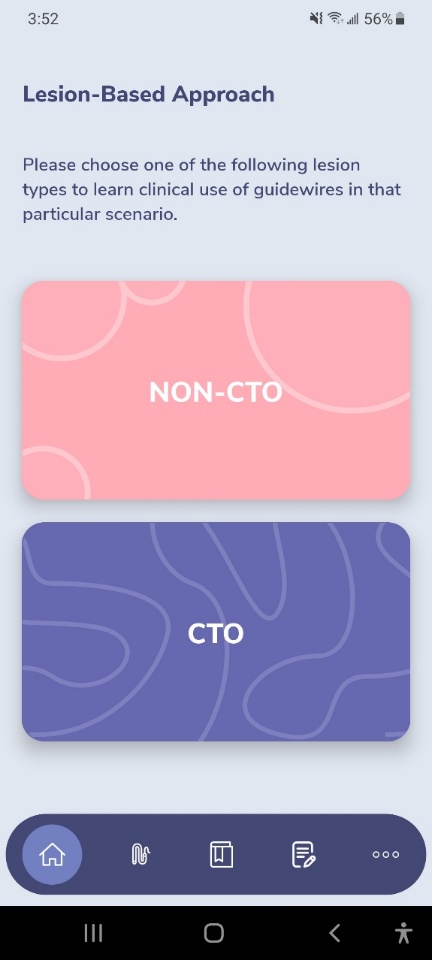 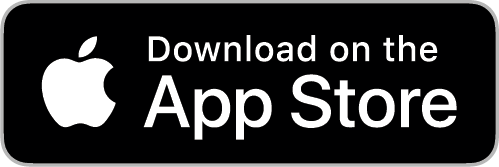 Apple ® and App Store® are registered trademarks of Apple Inc.
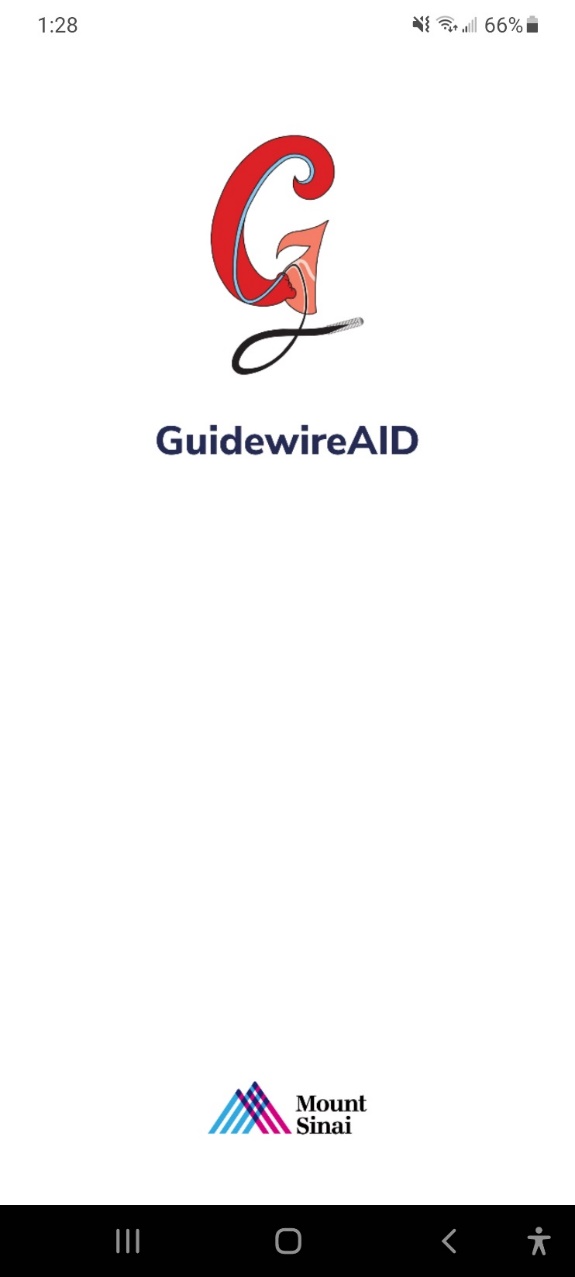 Download for Free!
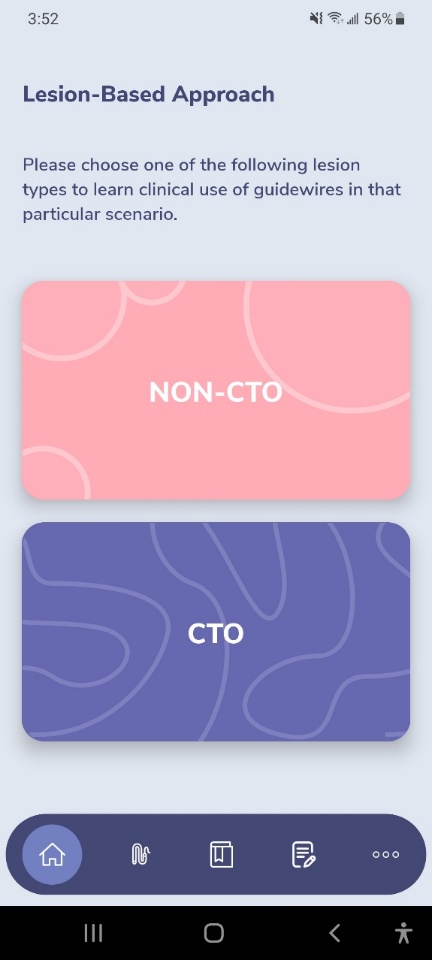 Also available as a WebApp on…
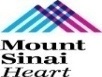 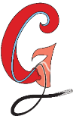 www.CardiologyApps.com/GuidewireAID
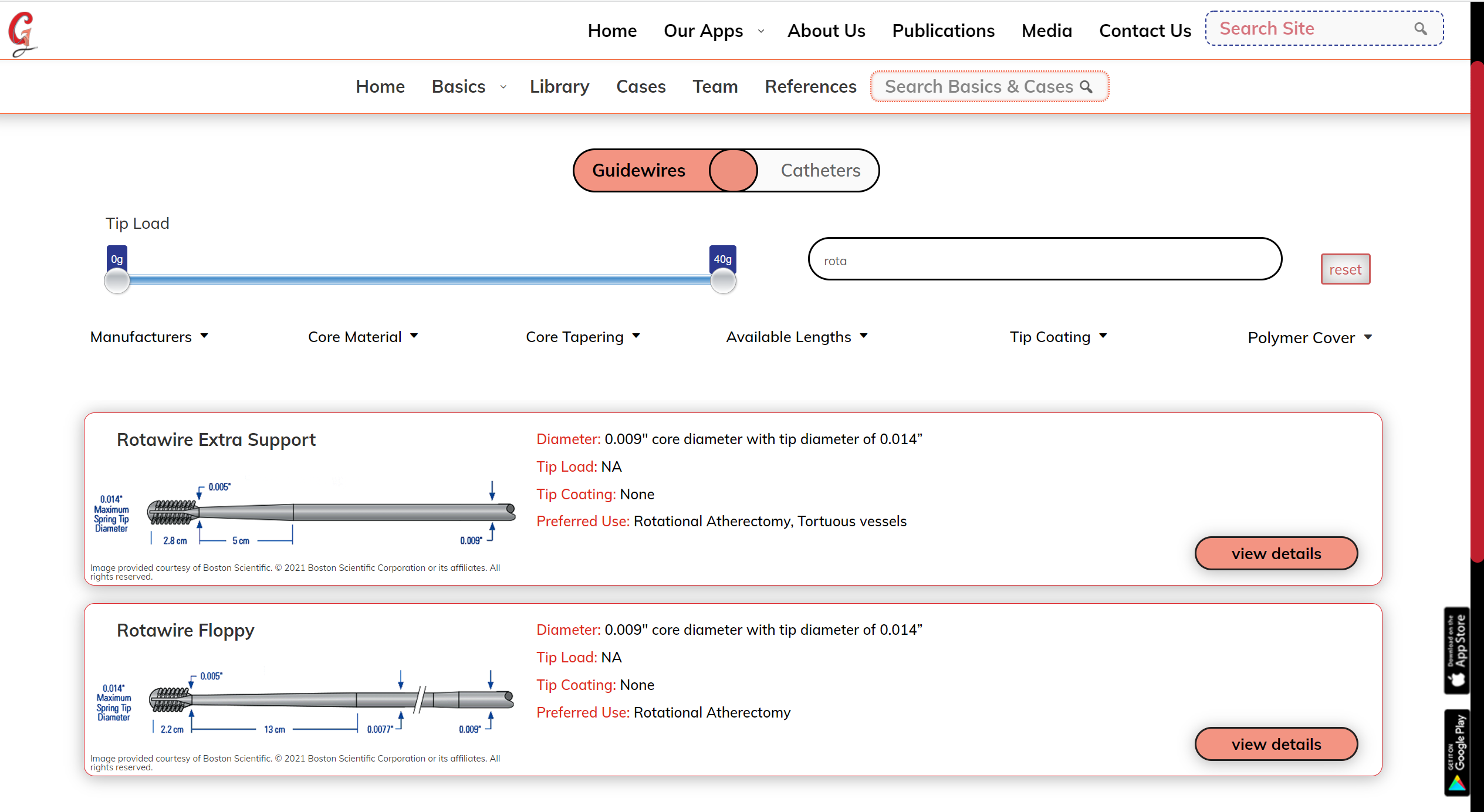 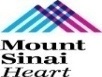 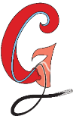 www.CardiologyApps.com/GuidewireAID
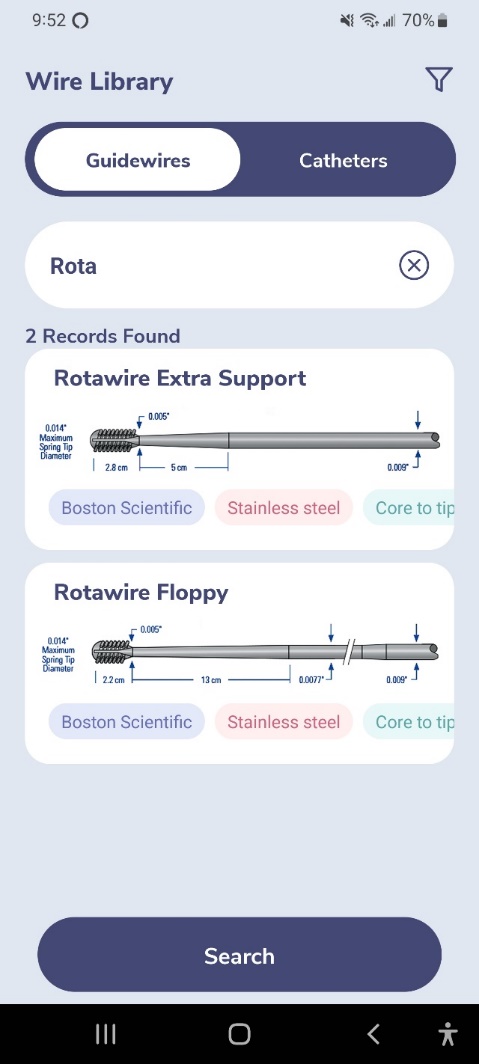 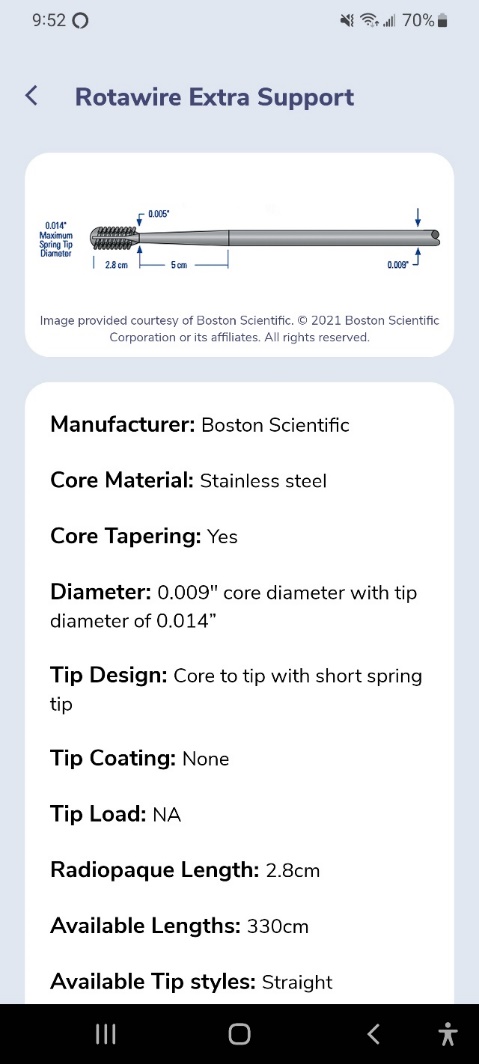 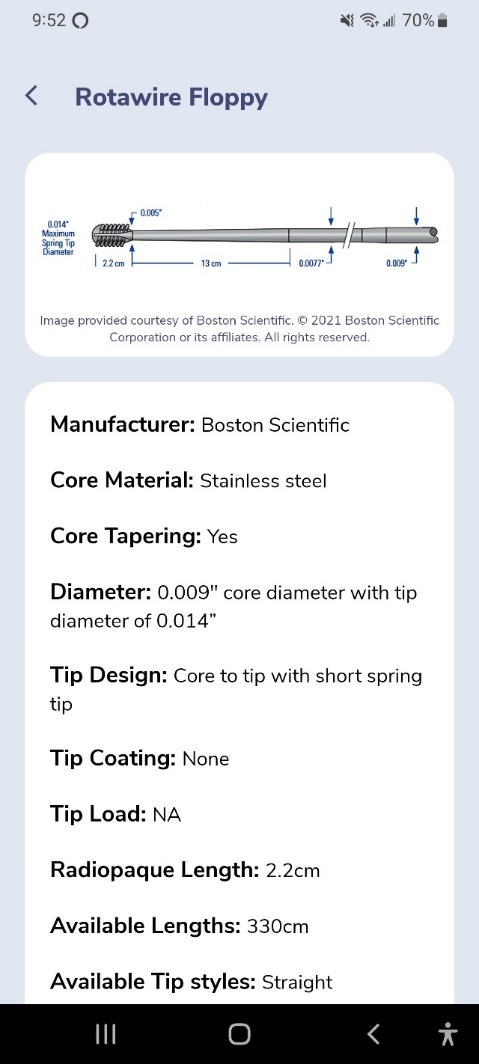 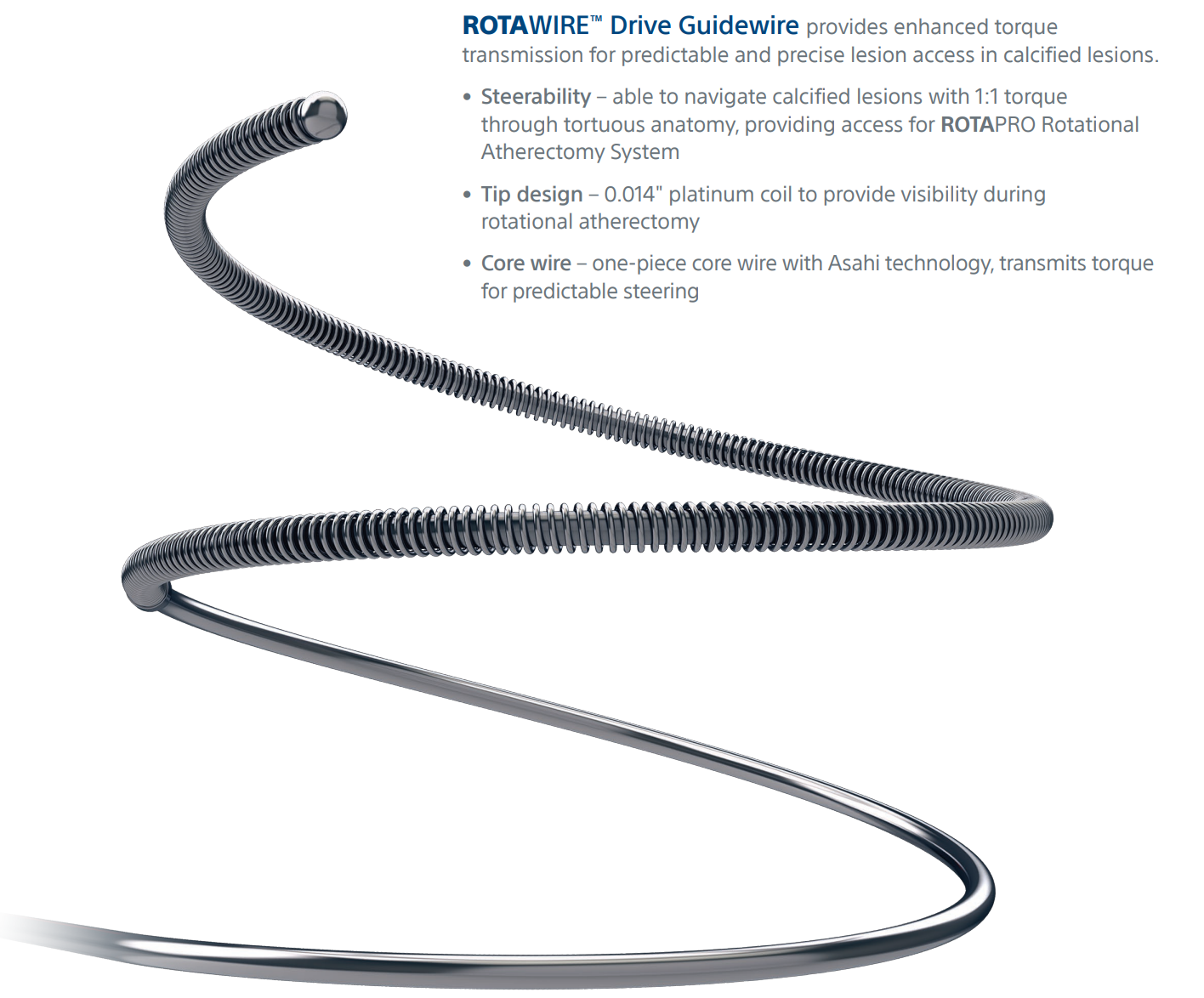 NEW!
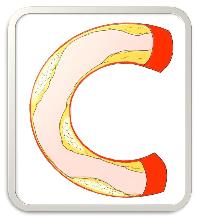 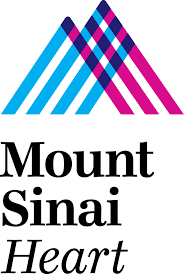 Lesion selection
Calcium assessment
Treatment
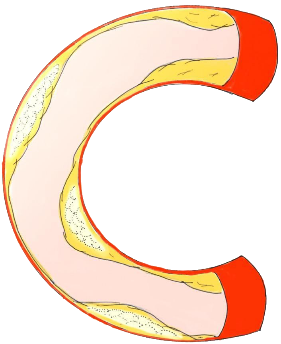 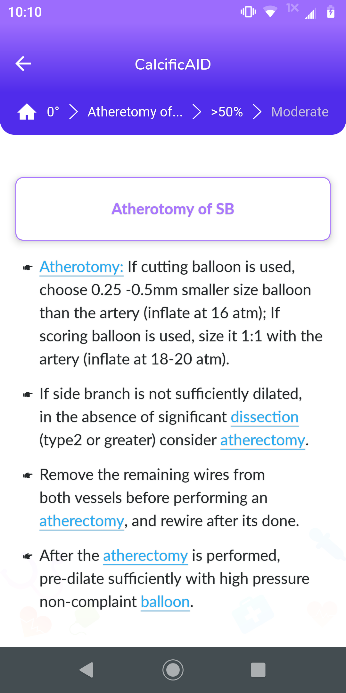 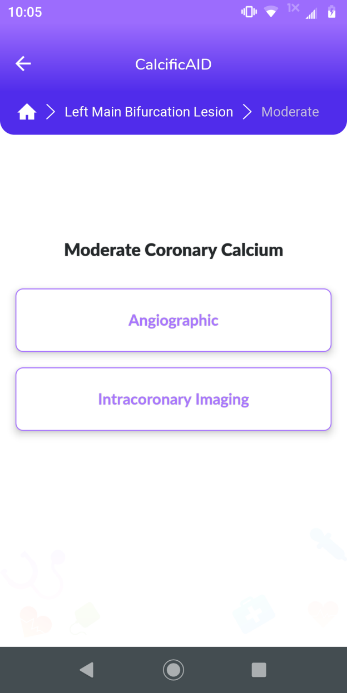 CalcificAID
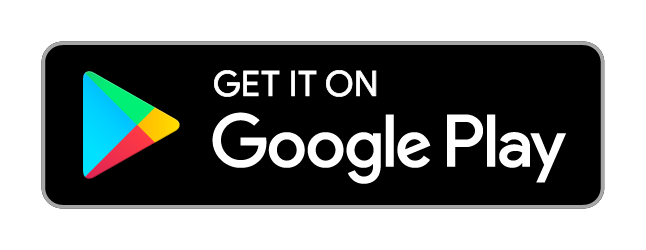 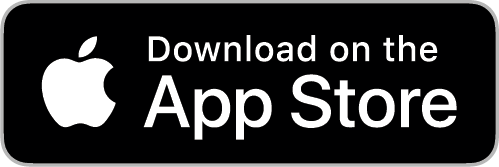 Techniques
Complications
Basics
[Speaker Notes: In addition to the hundreds of possible treatment paths, CalcificAID has an educational background section with information about the imaging techniques, devices, and pharmacology of treating calcified lesions.]
CalcificAID – NLM Bifurcation
Calcific Lesion Preparation
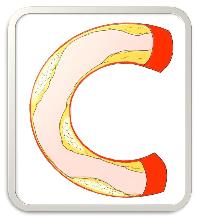 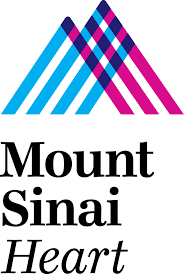 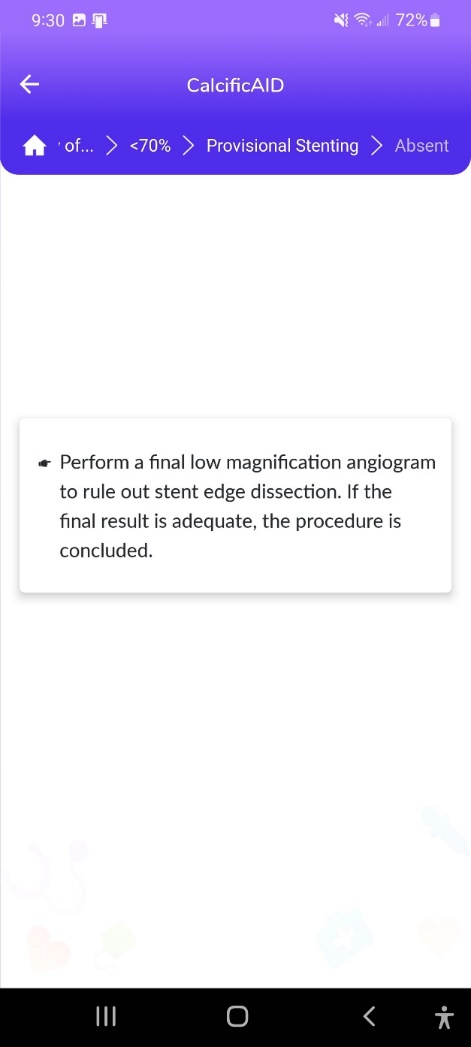 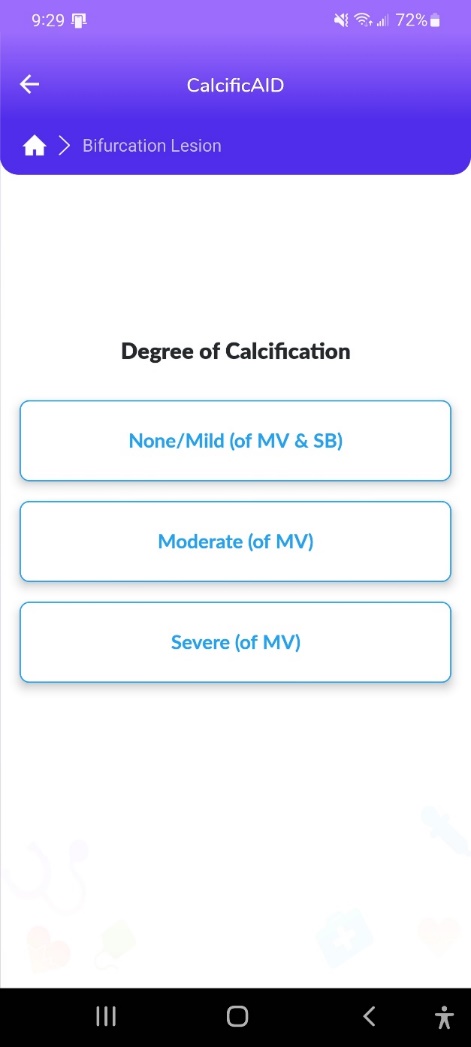 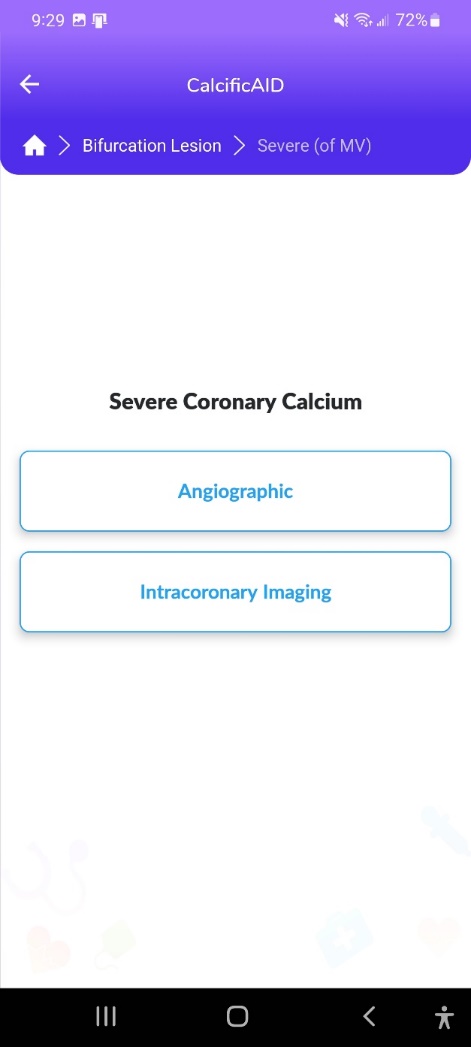 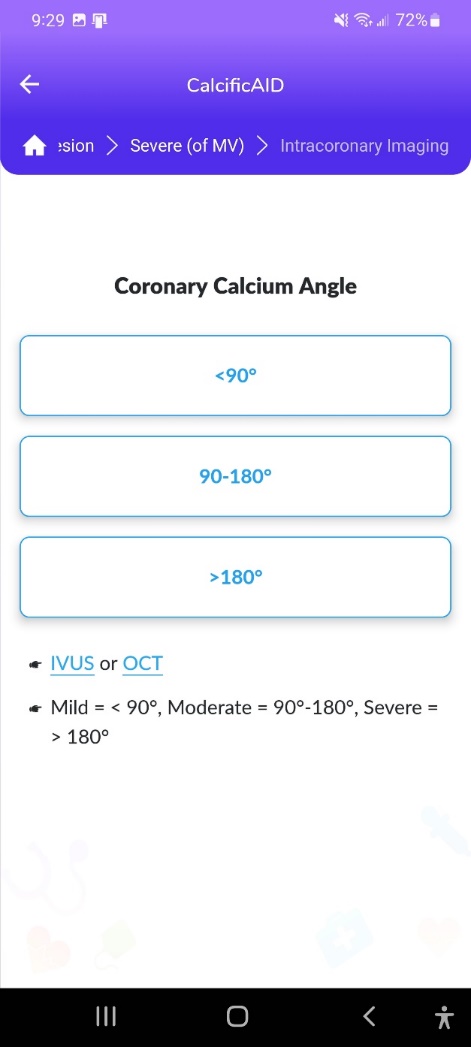 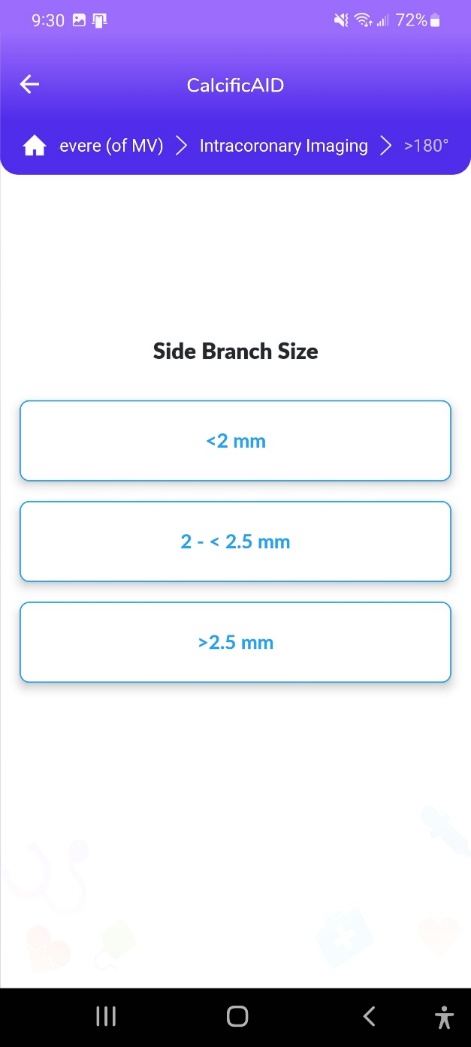 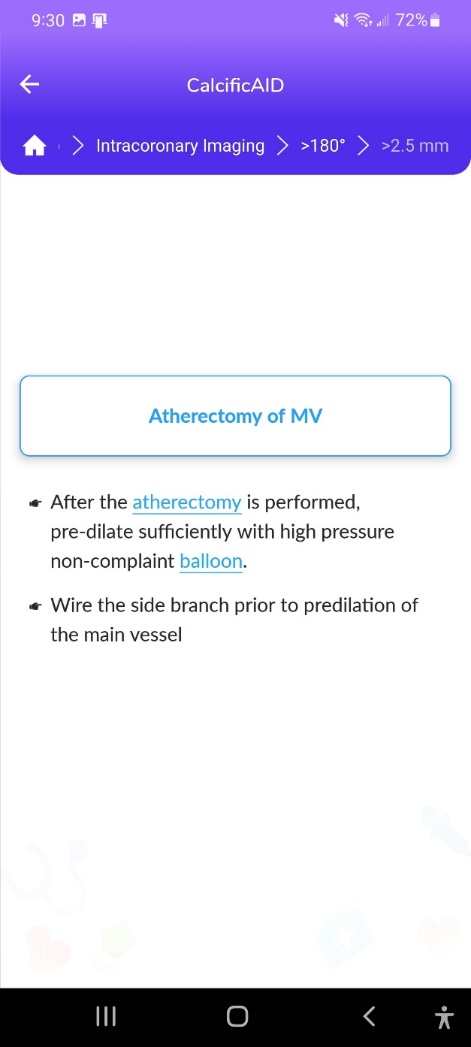 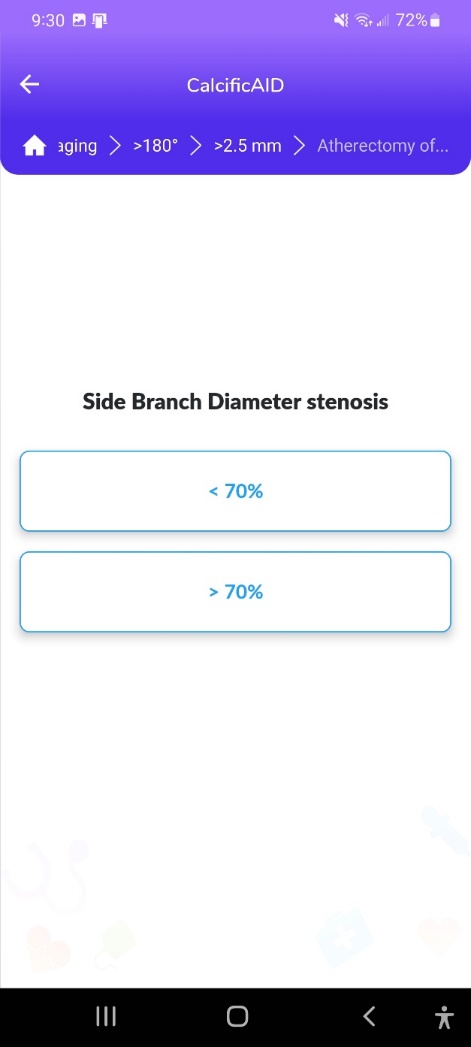 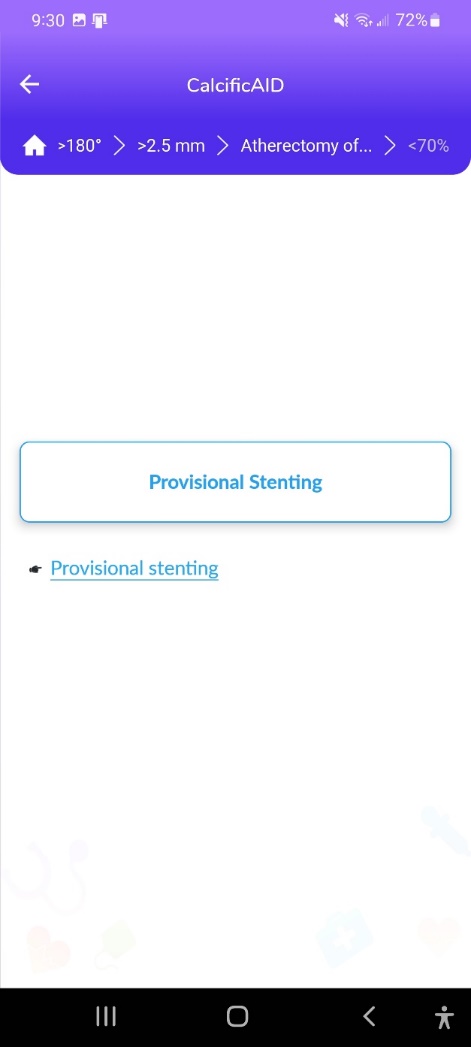 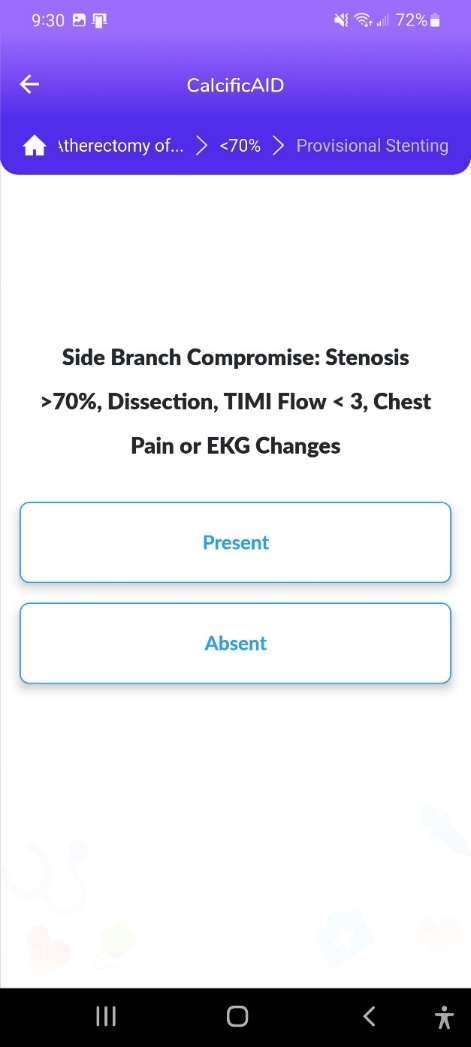 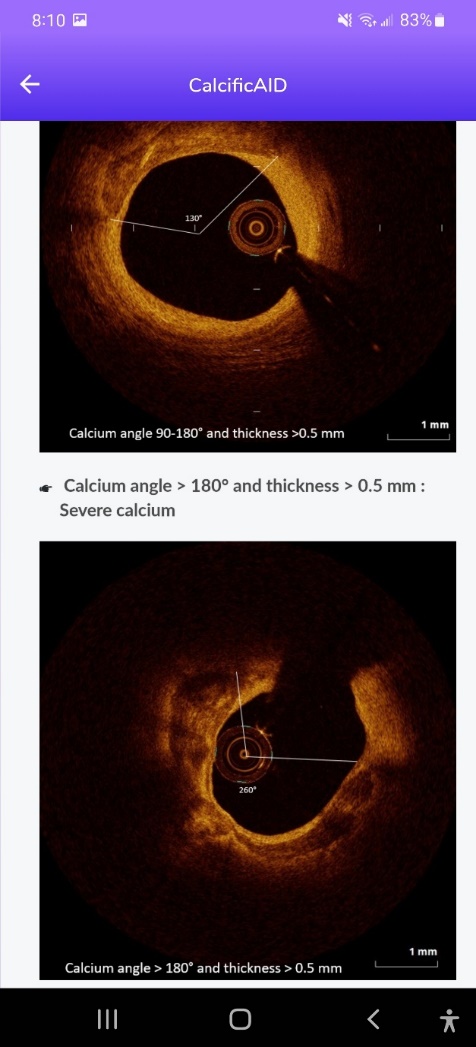 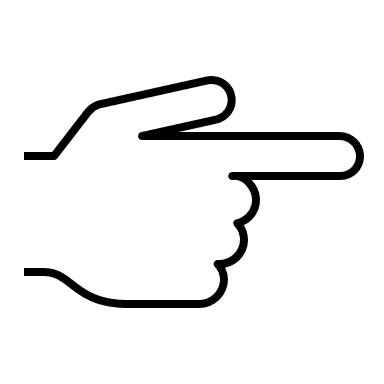 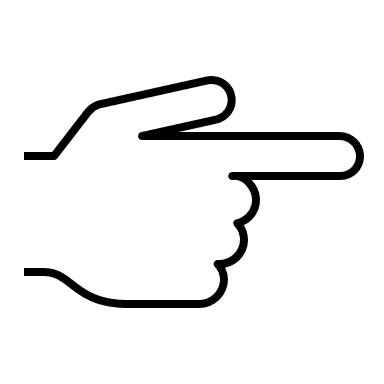 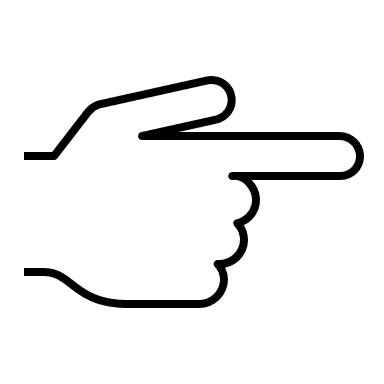 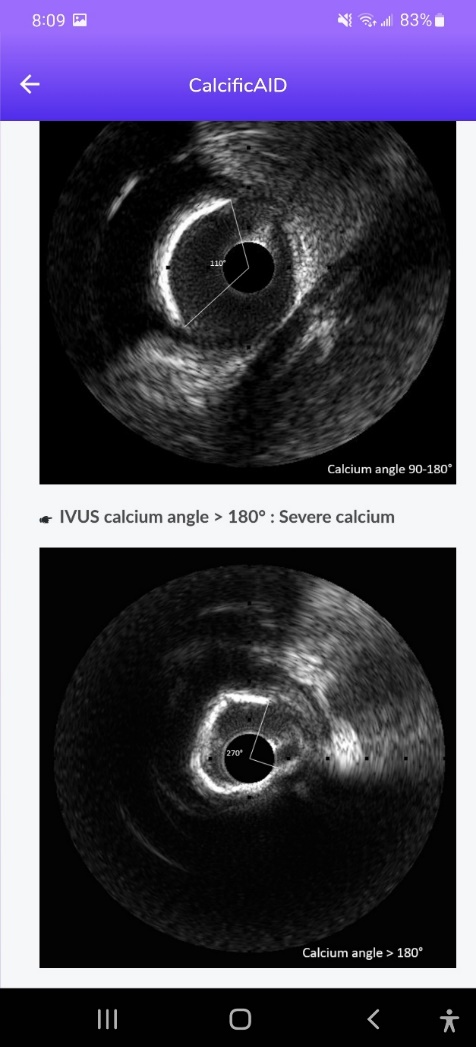 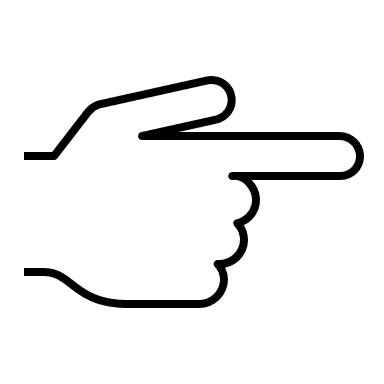 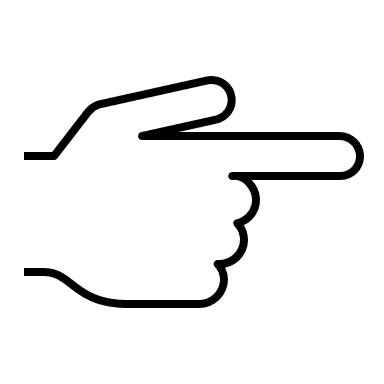 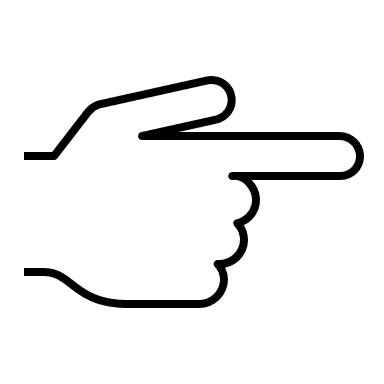 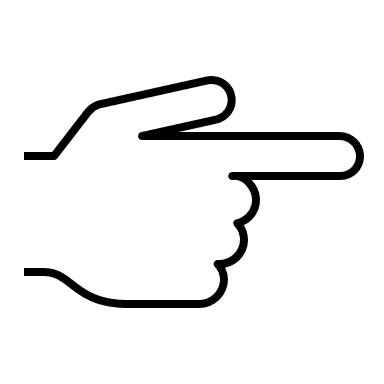 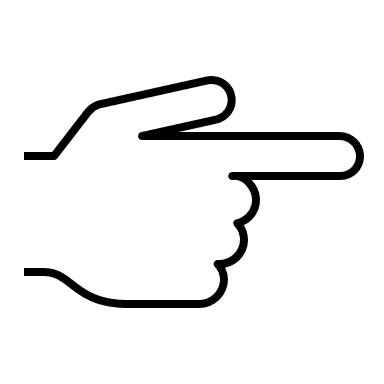 [Speaker Notes: These are the apps we have created which will provide digital algorithms for our future ambitious projects to make our cath labs smarter.]
Cath Lab Apps CardiologyApps.com
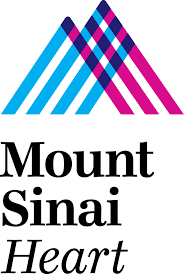 Data Updated on Feb 14 2022*
54,362 unique downloads and counting! (Up 14,000 in 2021)
iOS ★ 4.6/5
7,943 downloads
Android ★ 4.29/5
6,120 downloads
Released June 2018
iOS ★ 5/5
12,227 downloads
Android ★ 4.96/5
9,372 downloads
Released sept 2017
iOS ★ 4.67/5
2,111 downloads
Android ★ 4.6/5
969 downloads
Released Sept 2018
iOS ★ 4.86/5
2,058 downloads
Android ★ 5/5
1,974 downloads
Released June 2019
iOS ★ 5/5
4,265 downloads
Android ★ 5/5
1,472 downloads
Released March 2019
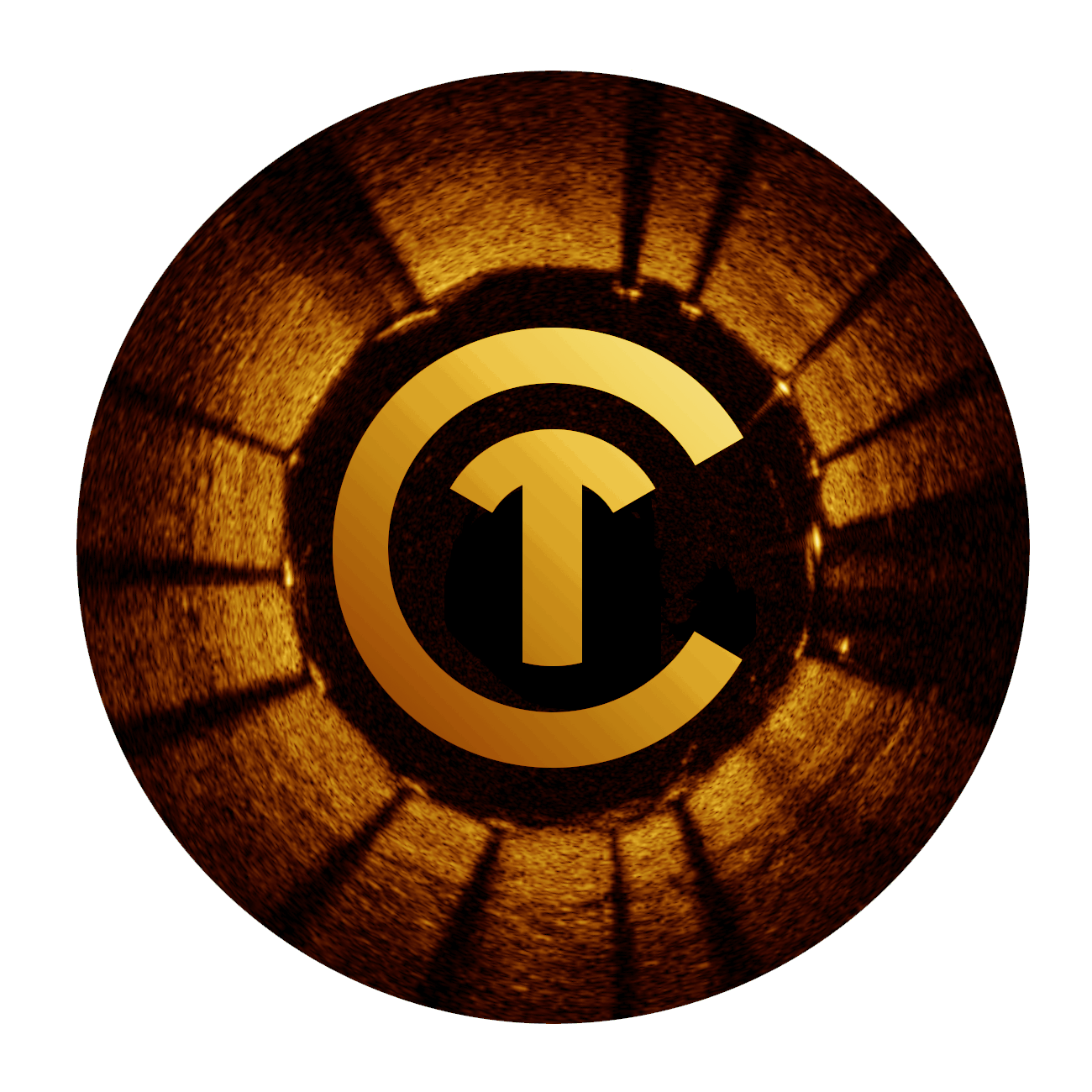 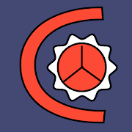 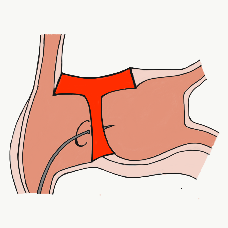 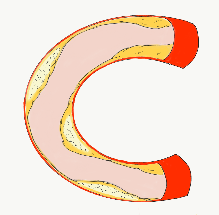 Large Update Q3 19
Large Update Q1 21
OCTAID
TAVRcathAID
BifurcAID
TranseptAID
CalcificAID
*Also available
 as WebApp
*Also available
 as WebApp
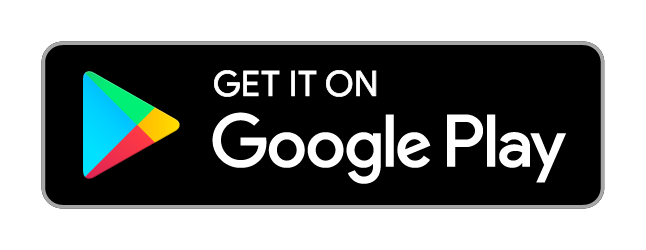 Download Apps
For Free on Both:
WebApps available free on
www.CardiologyApps.com
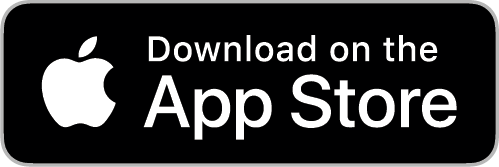 Apple ® and App Store® are registered trademarks of Apple Inc.
[Speaker Notes: These are the apps we have created which will provide digital algorithms for our future ambitious projects to make our cath labs smarter.]
Cath Lab Apps CardiologyApps.com
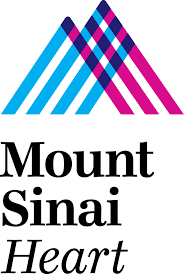 Data Updated on Feb 14 2022*
54,362 unique downloads and counting! (Up 14,000 in 2021)
iOS ★ 5/5
2,179 downloads
Android ★ 5/5
1,405 downloads
Released June 2021
Clinical Care Application For Heart Attack patient transfers 475 downloads
Released Aug 2020
iOS ★ 5/5
1,142 downloads
Android ★ N/A
650 downloads
Released Nov 2021
WebApp Only*
26,940 page views
www.cardiologyapps.com/ComplicAID
Released August 2020
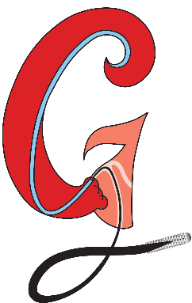 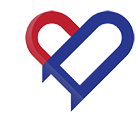 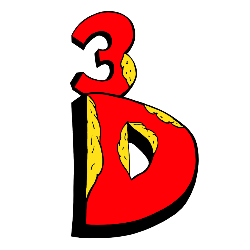 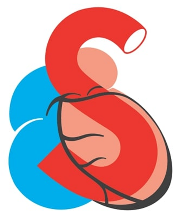 ComplicAID
BifurcAID 3D
STEMIcathAID
GuidewireAID
*Also available
 as WebApp
*Also available
 as WebApp
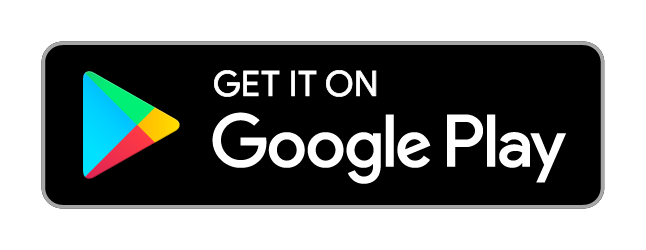 Download Apps
For Free on Both:
WebApps available free on
www.CardiologyApps.com
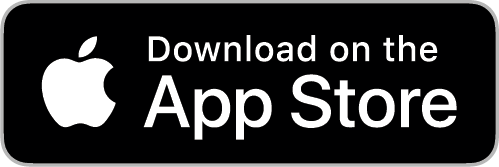 Apple ® and App Store® are registered trademarks of Apple Inc.
[Speaker Notes: These are the apps we have created which will provide digital algorithms for our future ambitious projects to make our cath labs smarter.]
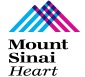 Outcomes of PCI vs CABG up to 5 yrs
What we know so far?
PCI++
Rapid recovery and lower LOS
Better short term results
Lower  CVA
Improvement in LVEF
Similar outcomes in LM & low syntax score (<32) pts
CABG++
Lower repeat revascularization
Durable angina relief
Lower mortality in subgroups of high syntax score & MV DM 
Better QOL parameters
What happens in 5-10+ yrs?
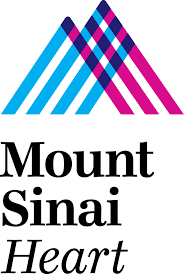 Cath Lab Apps CardiologyApps.com
More than 35,800 unique downloads
iOS 5/5 stars
6068 downloads
Android 4.8/5 stars
3850 downloads
Released June 2018
iOS 5/5 stars
9896 downloads
Android 4.4/5 stars
8245 downloads
Released sept 2017
iOS 5/5 stars
1074 downloads
Android N/A stars
547 downloads
Released Sept 2018
iOS 5/5 stars
931 downloads
Android 5/5 stars
538 downloads
Released June 2019
WebApp Only*
2600 unique users
4800 sessions
iOS 5/5 stars
2073 downloads
Android N/A stars
549 downloads
Released March 2018
Released August 2020
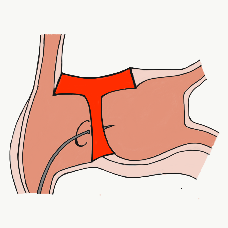 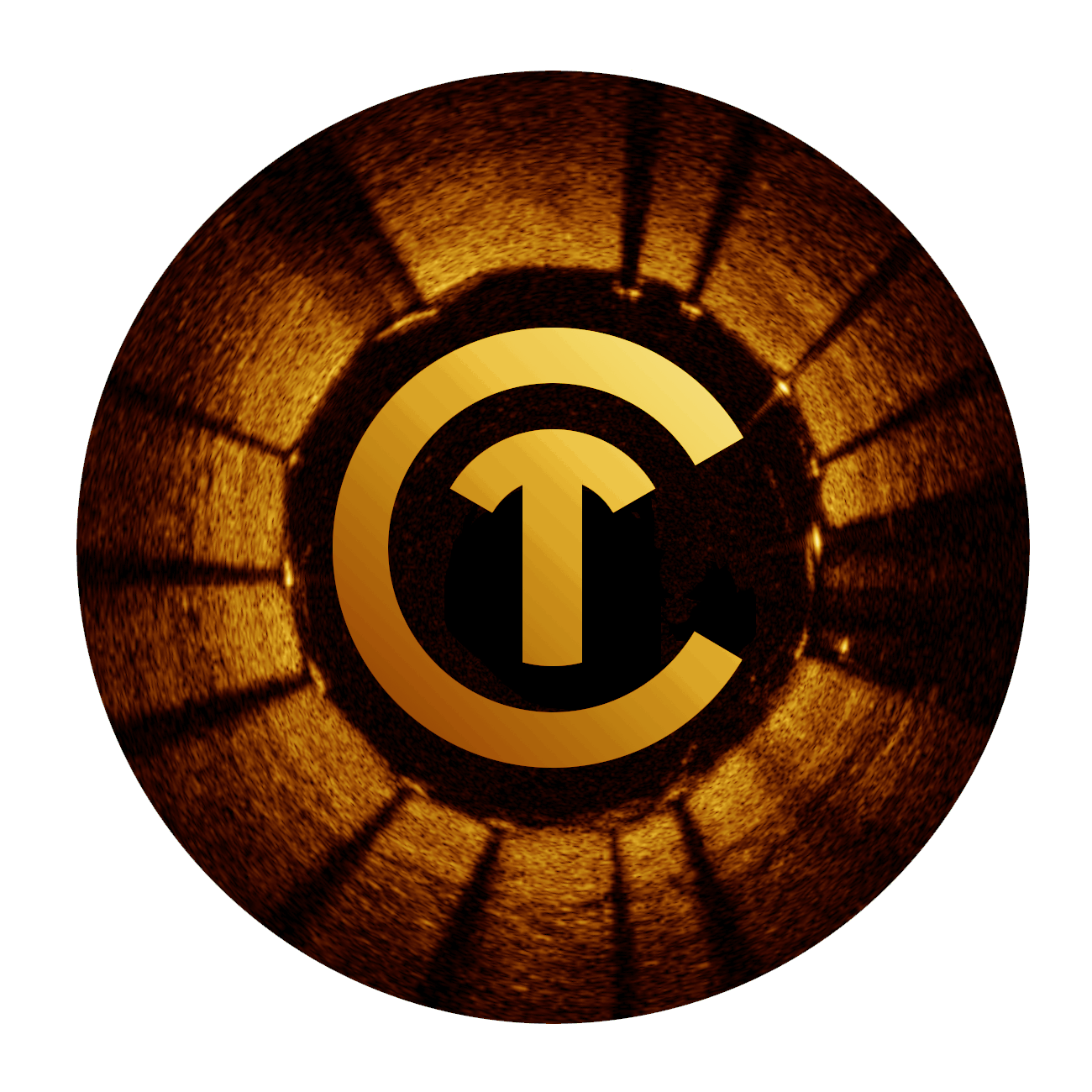 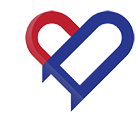 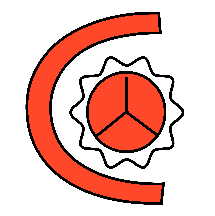 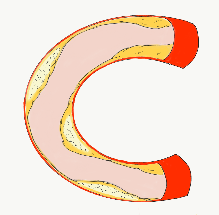 BifurcAID
OCTAID
TAVRcathAID
TranseptAID
CalcificAID
ComplicAID
*Also available
 as WebApp
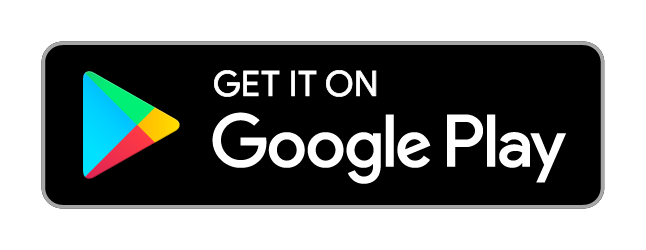 Download Apps
For Free on Both:
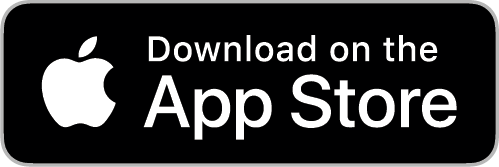 WebApps available free on
www.CardiologyApps.com
Apple ® and App Store® are registered trademarks of Apple Inc.
[Speaker Notes: These are the apps we have created which will provide digital algorithms for our future ambitious projects to make our cath labs smarter.]